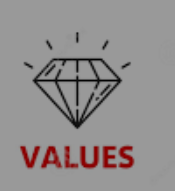 時間管理價值觀
王若琪
2024年3月17日
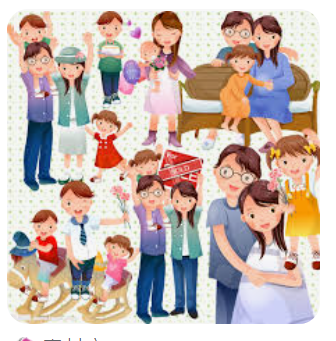 讓自己每天
都踏實過日子 
就是最開心的人生
2
王若琪 的 6大價值觀
1.智慧人生，清心自在
2.利益社會
3.家人和樂
4.財務健全
5.休閒生活，運動強身
6.快樂人際
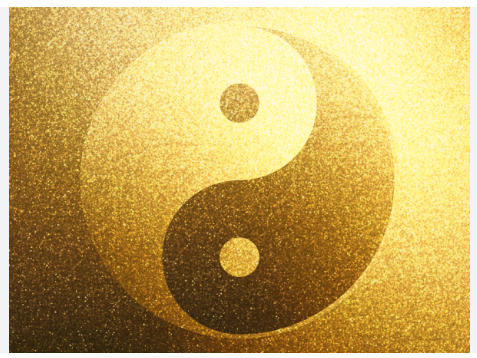 1.智慧人生，清心自在
持續讀書見聞、語文精進、獲取與活用智慧。
不斷學習、增長見聞、累積有用知識。
培養良好的本國及外國（英）語文能力，達到能夠清楚表達思想的標準。
調和情緒、經常微笑、口出蓮花、凡事往正面思考。
培養出幽默感、忍辱、經常讚美他人、愛語、視逆境為增上緣。
遇不合理的事情時要禪定，做好溝通，修己。
2.利益社會
從事對社會有利益之工作或活動，不計回報的付出。
財施、法施、無畏施。
持續進社區校園當教育快樂志工，以靜思語教學和學子們 互動。
每年固定至少做120小時的志工。
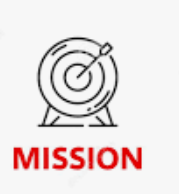 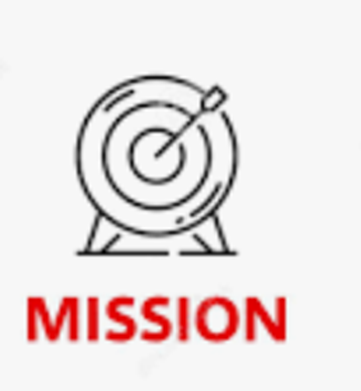 3.家人和樂
重視家庭、子女、孫子 關係的維繫，
營造幸福及快樂的氣氛，每二年全家
出國旅遊
子女：快樂的學習、人格的成長
孫子：陪伴健全學習 成長
親戚要時常往來，相互關心、禮尚往來，持續每月家族聚餐。
4.財務健全
保持財務健全穩定，不投機、不亂花錢、節儉開銷，免於金錢的恐懼及煩惱。
儲蓄累積、節約生活及各項費用。
每天記帳，掌握資產負債表，
讓收入大於支出。
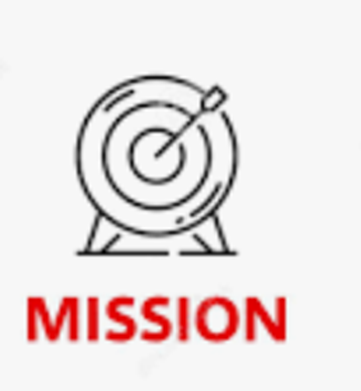 5.休閒生活，運動強身
每年安排兩次國內秘境家族旅遊兩次，增進生活情趣和親子 關係。
平時充分休息，最遲11：30PM以前就寢。走路，每天拉筋等適合自己的運動。
運動為強身之本，每周至少要有1.5 h的運動健身時間。
要活就要動，每周至少做一次瑜珈，伸展拉筋，促進身心的健康。
6.快樂人際
持有良好的人際網路，結交知己益友，使生活上、志業上、獲得助益與樂趣。退休同事、老同學、法親家人，定期與老友聚會。
逢年過節往來，會數而禮勤。
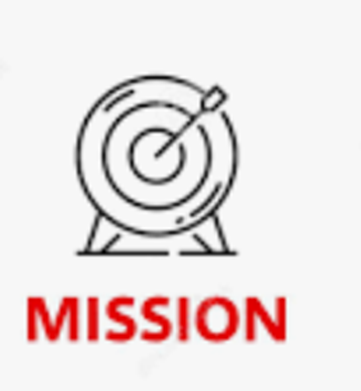 我的學習
*定期檢核，自我激勵
*自我了解，自我精進成長
*自我省思改善
*活到老，學到老
感恩 高老師不斷地教導
讓我
釐清自我價值，做好時間管理